TLV Parsing in VPP
Hongjun Ni @ Intel
Danny Zhou @ Intel
Keith Burns @ Cisco
Vengada Prasad Govindan @ Cisco
NSH Header
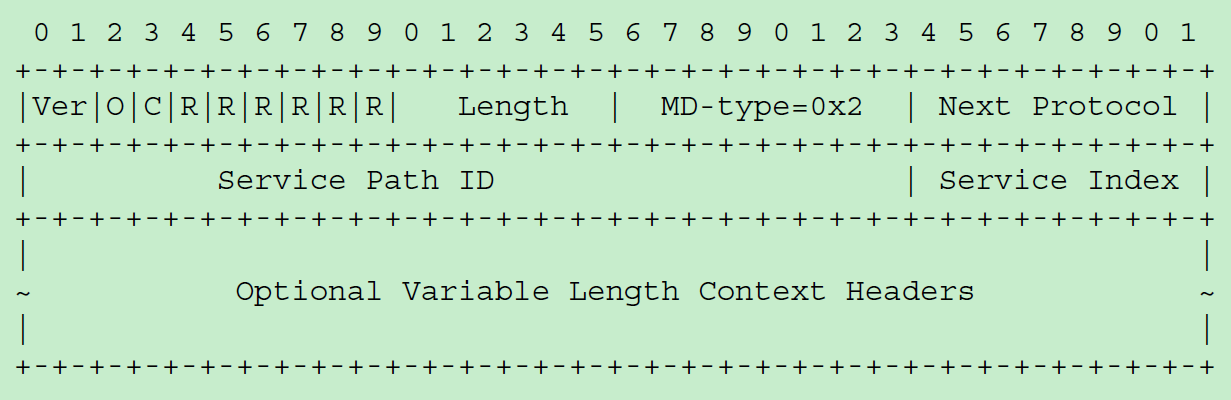 Length: total length, in 4-byte words, of NSH including the Base  Header, the Service Path Header and the optional variable TLVs.  
The Length MUST be of value 0x6 for MD Type = 0x1,
and MUST be of value 0x2 or higher for MD Type = 0x2.  
The NSH header length MUST be an integer number of 4 bytes.
NSH MD-type 2
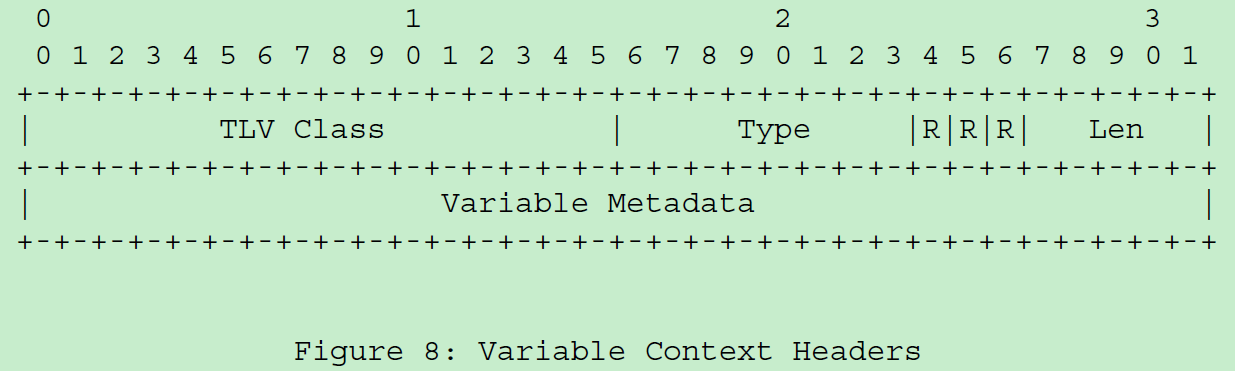 TLV Class: describes the scope of the "Type" field.  The TLV Class will identify a specific vendor, or specific standards body allocated types.  A new IANA registry will be created for TLV Class type.
Type: the specific type of information being carried, within the scope of a given TLV Class.  Value allocation is the responsibility of the TLV Class owner.
C bit: Encoding the criticality of the TLV within the Type field, and is consistent with IPv6 option types: the most significant bit of the Type field indicates whether the TLV is mandatory for the receiver to understand/process.
Reserved bits: three reserved bit are present for future use.  The reserved bits MUST be set to 0x0.
Length: Length of the variable metadata, in 4-byte words.  A value of 0x0 or higher can be used.  A value of 0x0 denotes a TLV header without a Variable Metadata field.
NSH MD-type 2 Option Mapping Table
Add an option mapping table:
   Key:  TLV Class + Type 
   Entry:
       Option Size (in 4-Byte unit)
       Function pointer to option handling routine
       Function pointer to add option handling routine
       Function pointer to pop option handling routine
       Function pointer to trace option handling routine
NSH MD-type 2 Support in VPP
Add NSH MD-type 2 Option Mapping Table.

Allocate an array to store each packets’ TLVs, and store array address to nsh_header->tlvs[0].

Augment command “create nsh entry” to support TLVs.

Augment nsh_mapping_by_key with TLVs.

Augment nsh_add_del_entry in nsh.api to support TLVs.

Augment Honeycomb to support NSH TLVs.
iOAM over NSH: POT Option
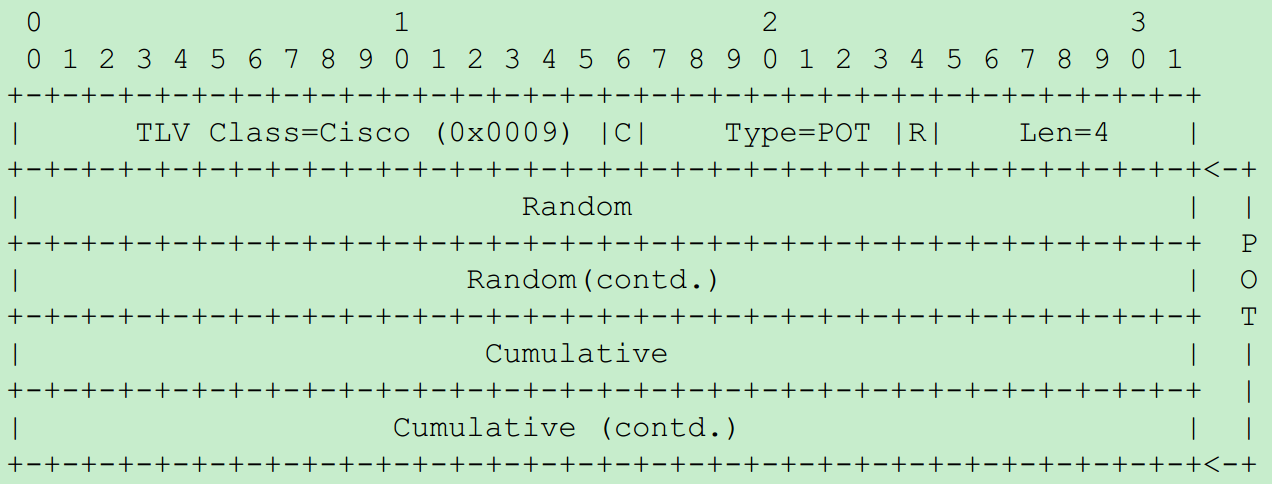 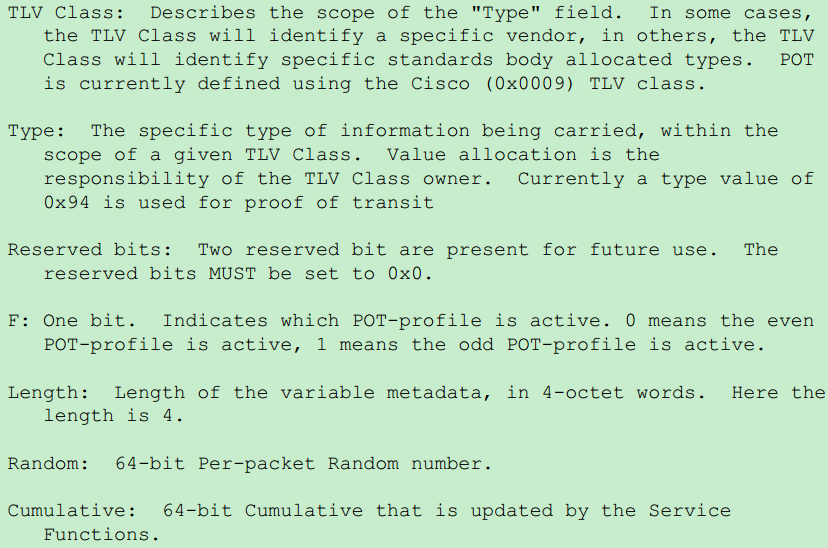 iOAM over VxLAN-GPE: Header and Option
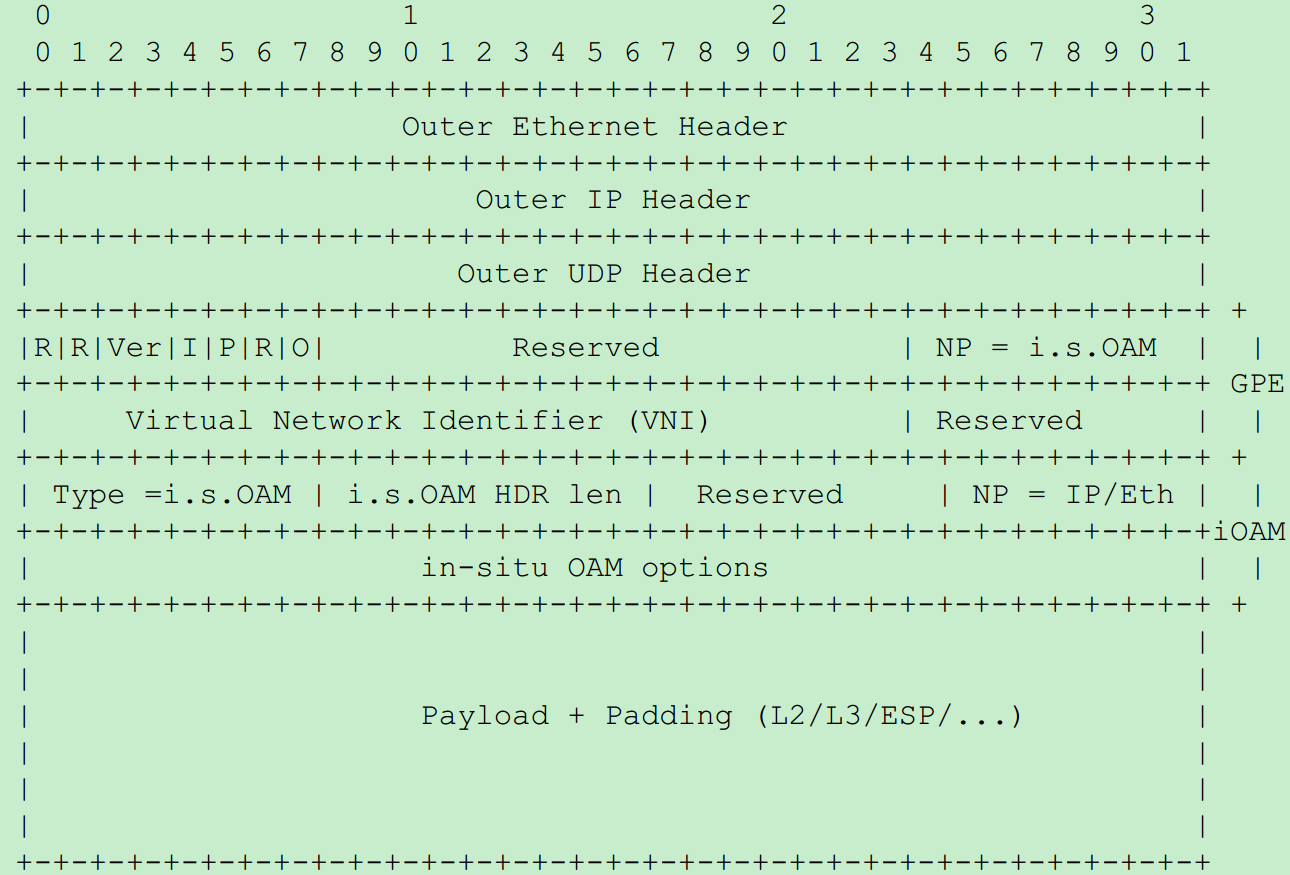 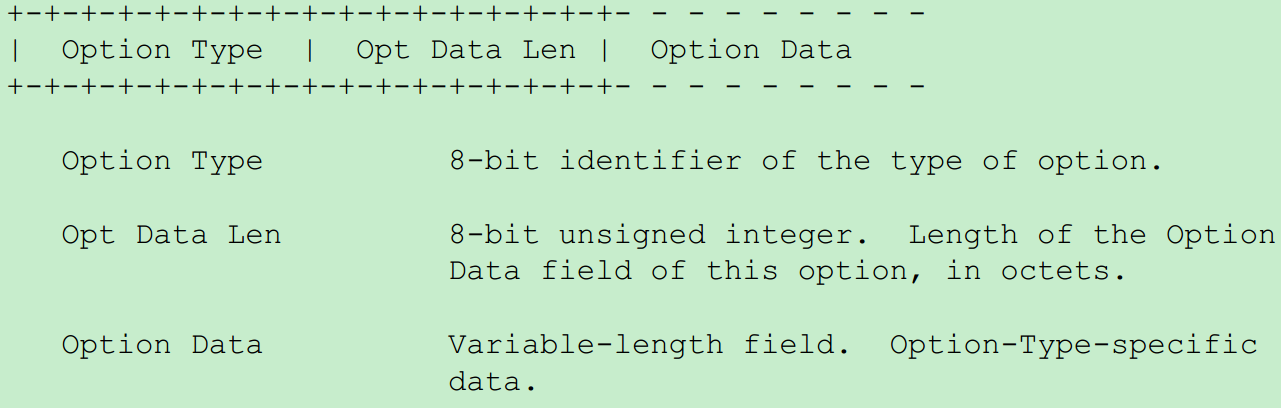 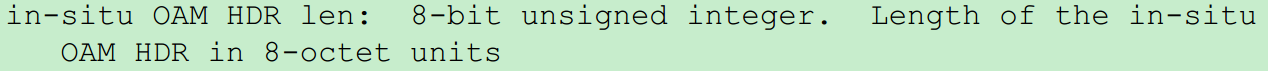 iOAM over VxLAN-GPE: Option Process
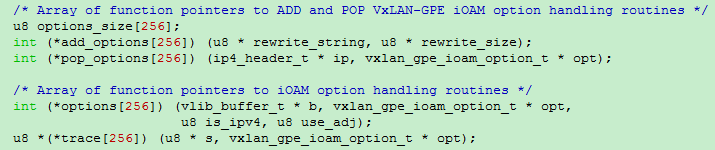 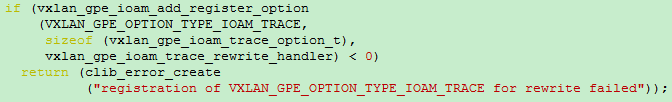 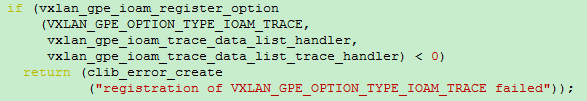 vxlan_gpe_encap_decap_ioam_v4_one_inline
vxlan_gpe_ioam_set_rewrite
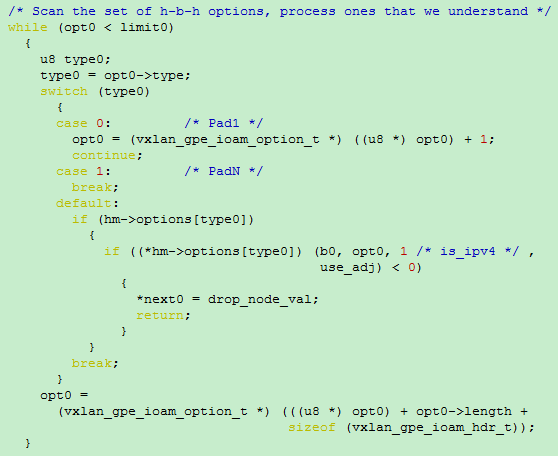 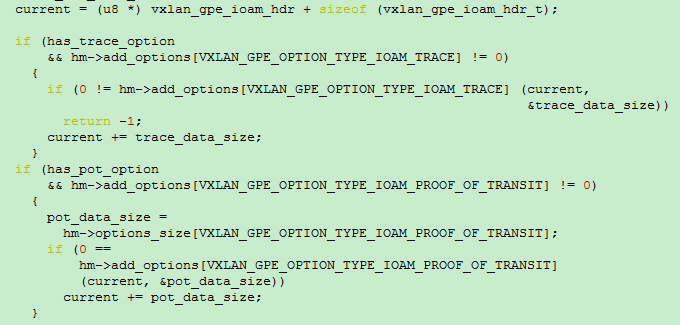 iOAM over IPv6: Header and Option
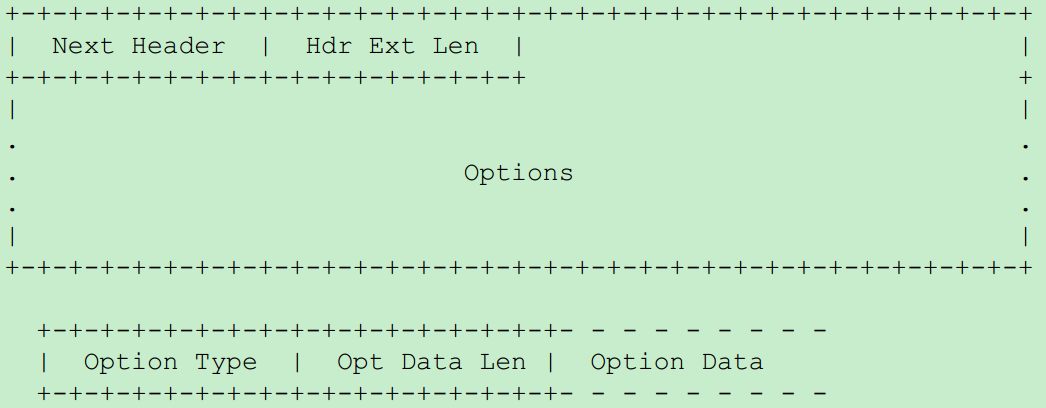 iOAM over IPv6: Option Process
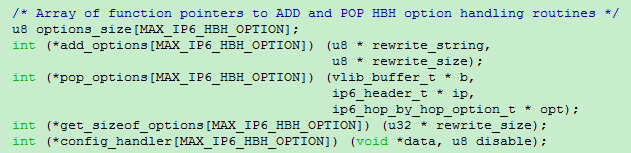 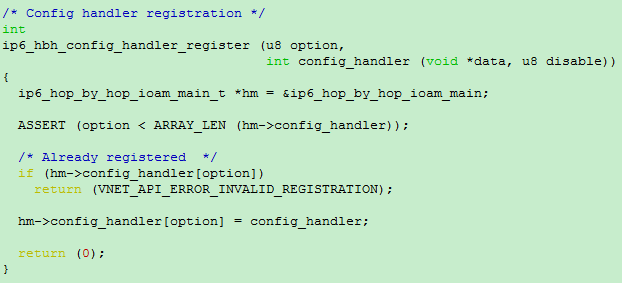 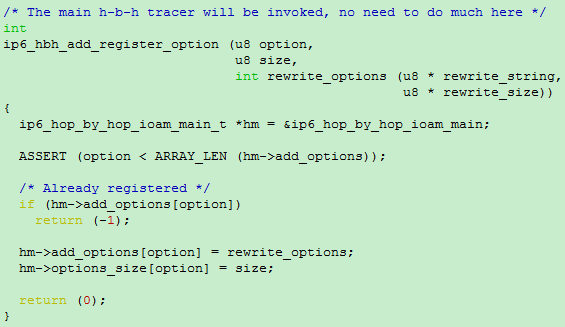 Problems to discuss
Use generic TLV parser APIs or Graph node in IPv6,  iOAM and NSH_SFC plugins?

Decouple VxLAN-GPE and iOAM components?